UBND QUẬN LONG BIÊN
TRƯỜNG MẦM NON HOA MỘC LAN
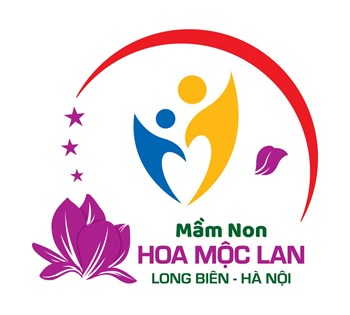 LĨNH VỰC PHÁT TRIỂN NGÔN NGỮ
Đề tài: Truyện “Vẽ chân dung mẹ”
Lứa tuổi: MGN 4 - 5 tuổi
Hát: Múa cho mẹ xem
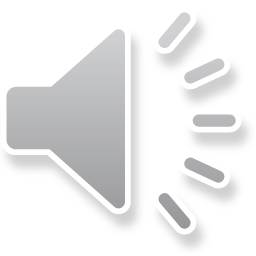 VẼ CHÂN DUNG MẸ
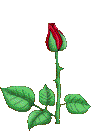 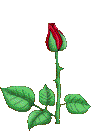 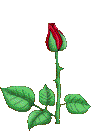 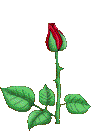 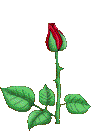 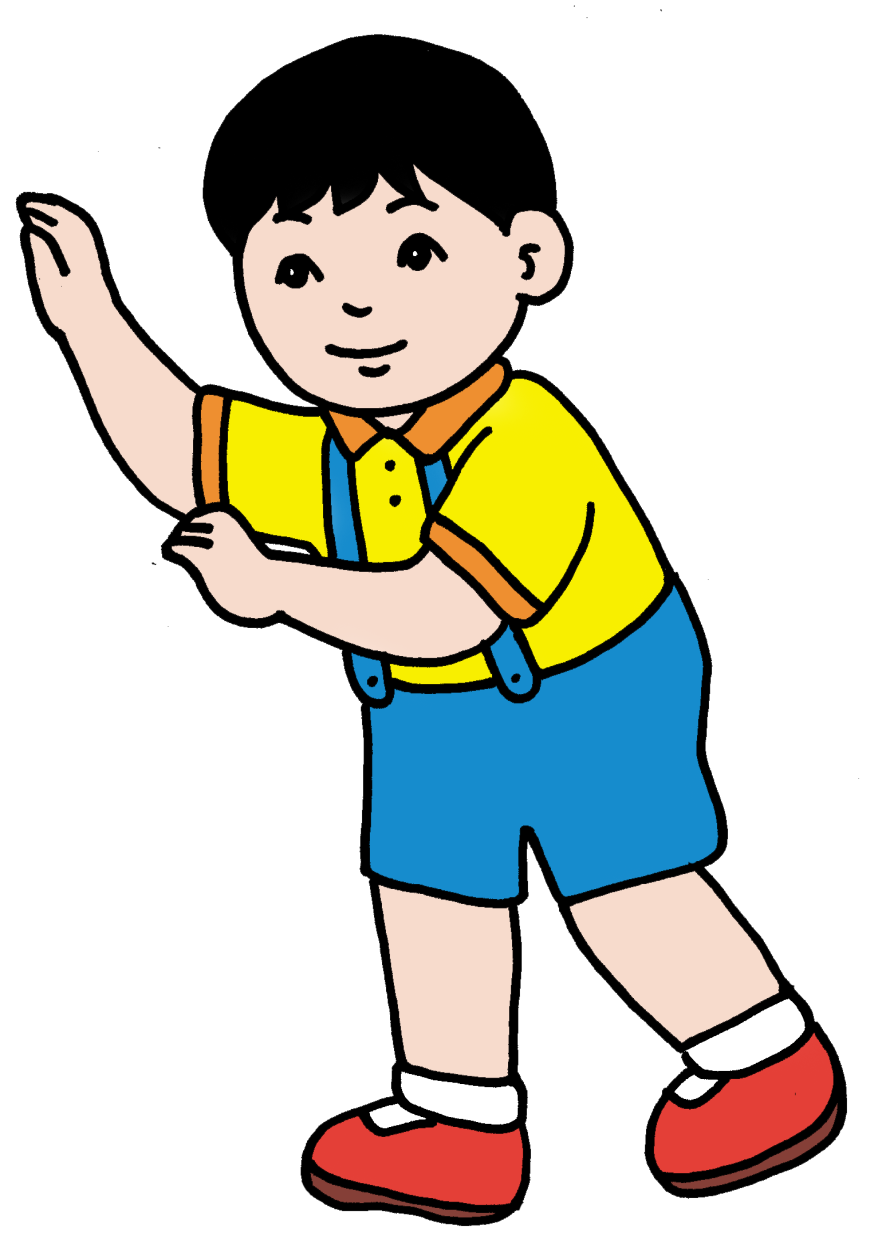 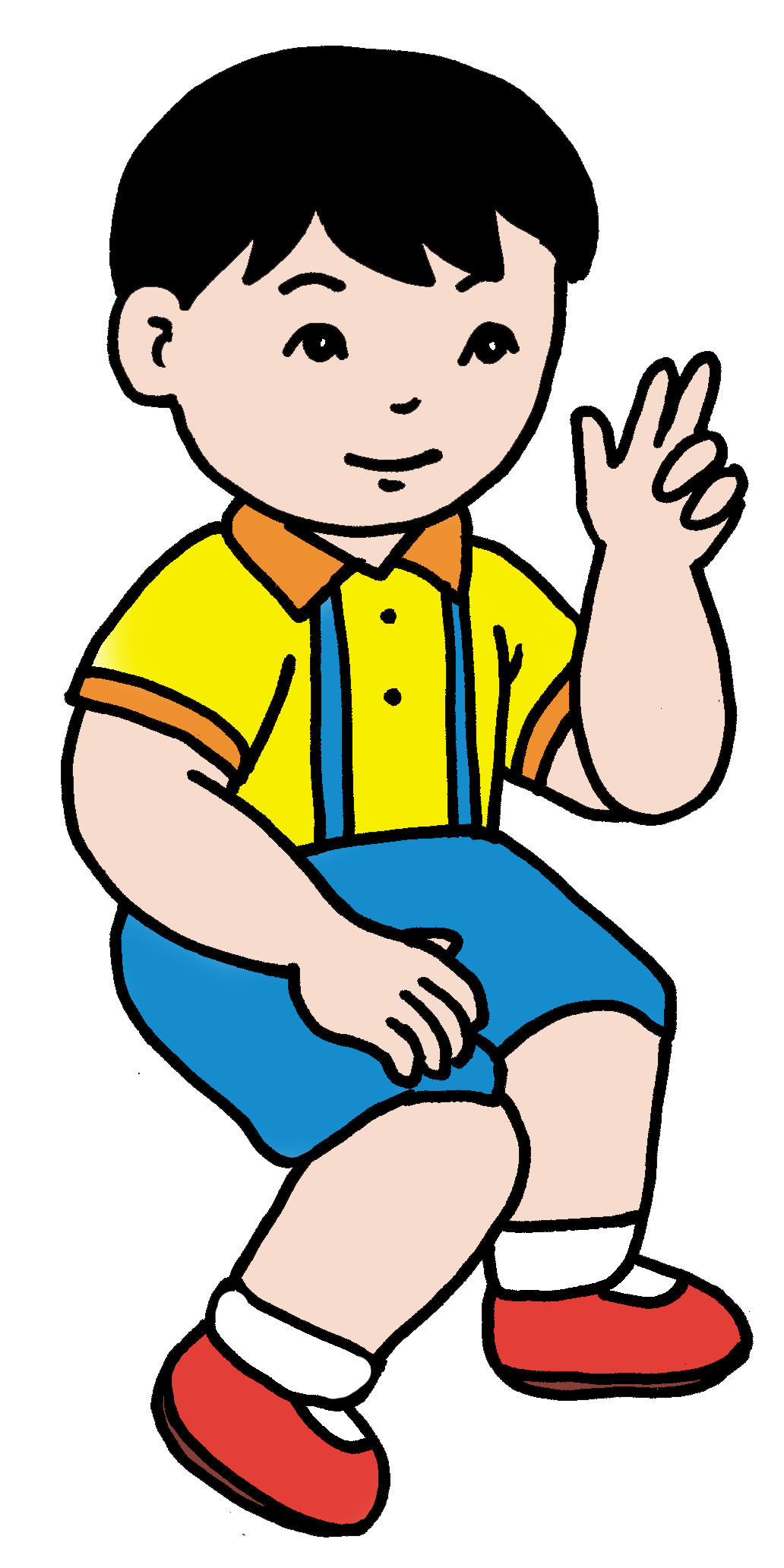 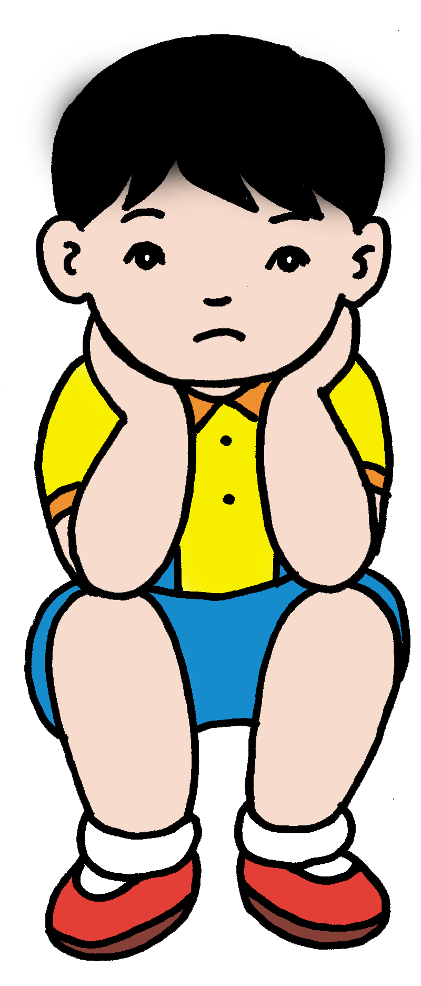 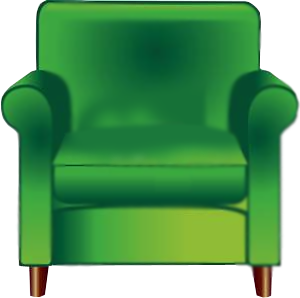 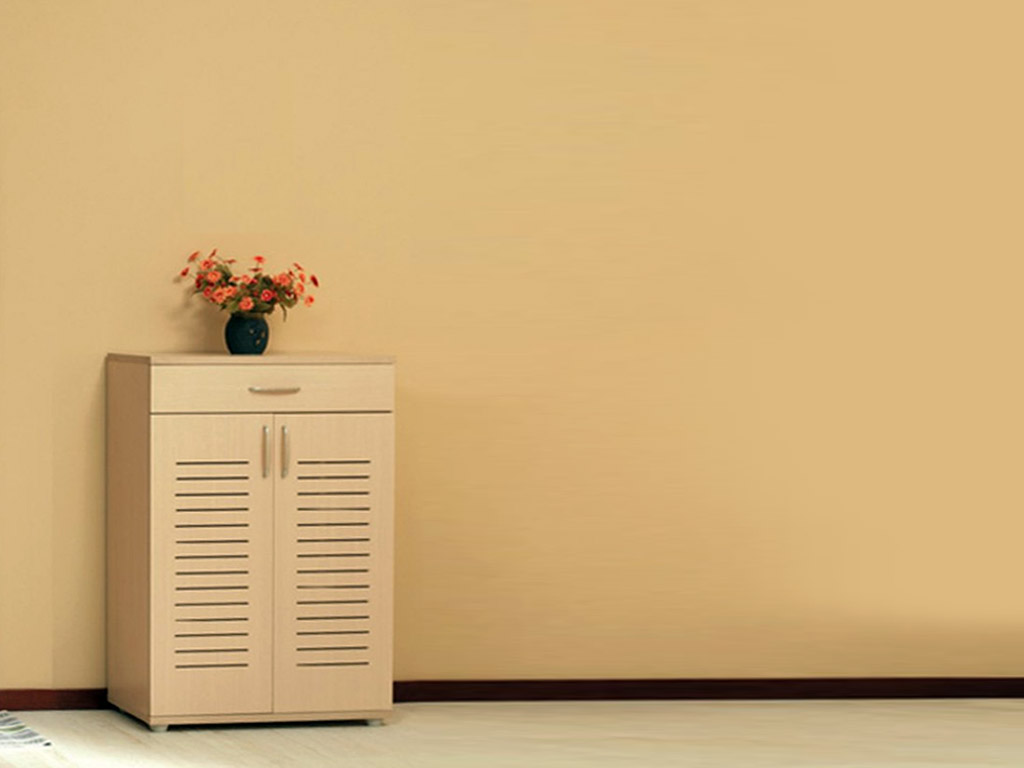 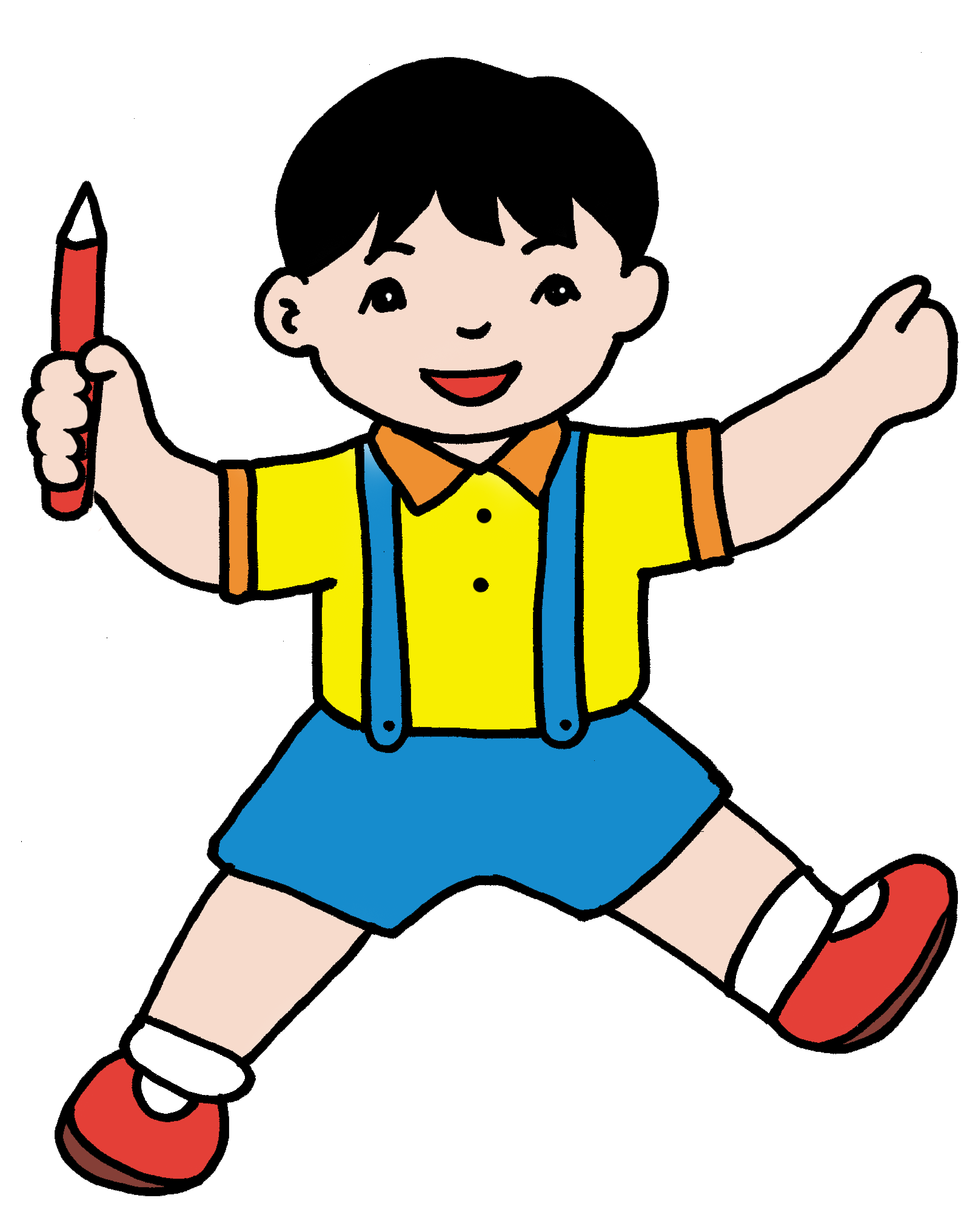 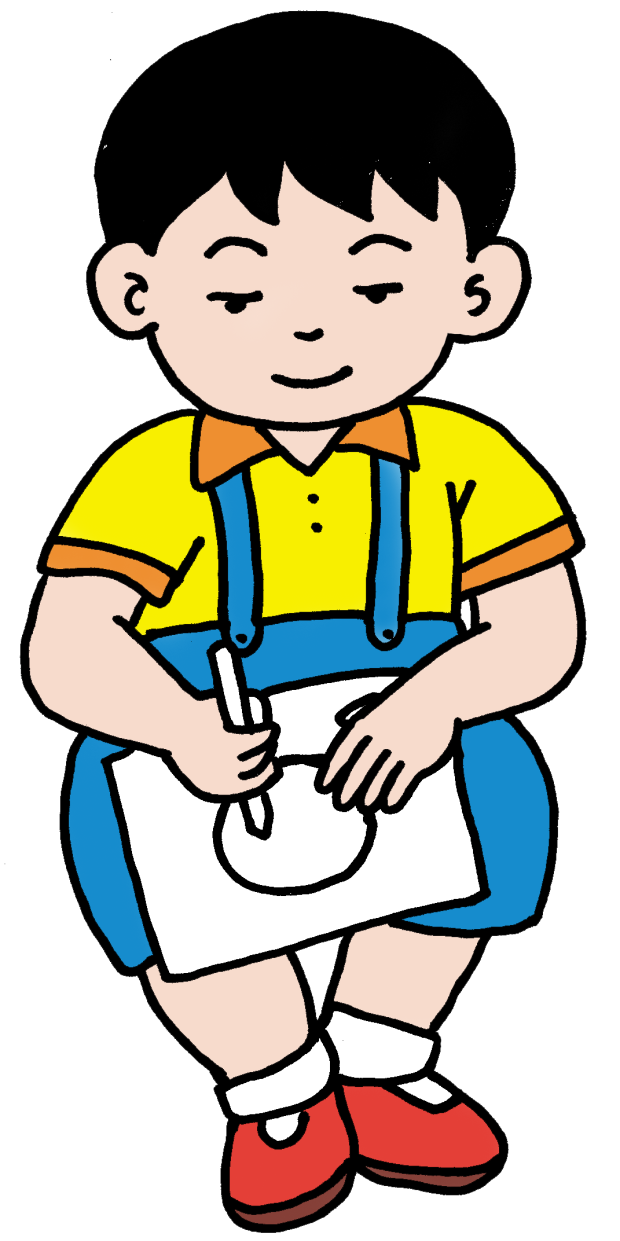 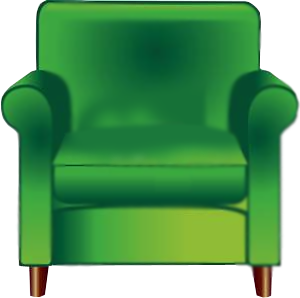 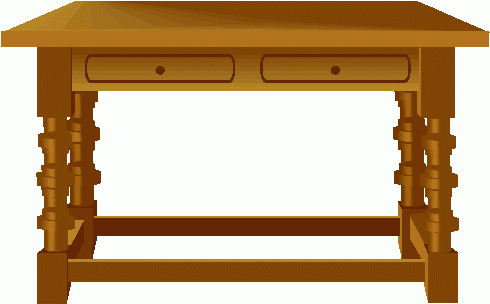 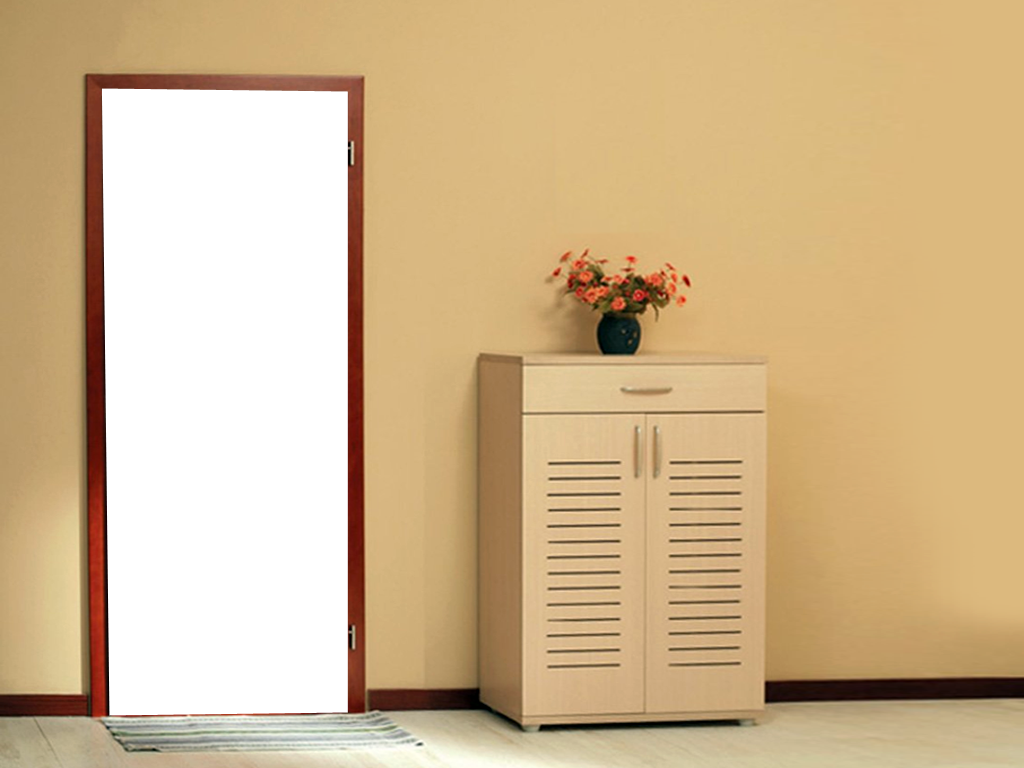 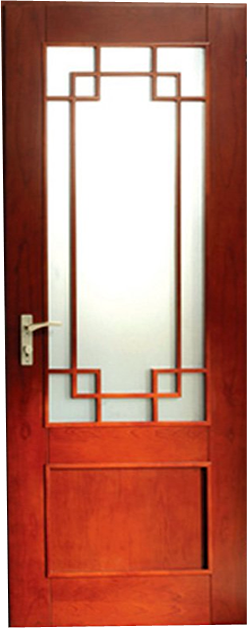 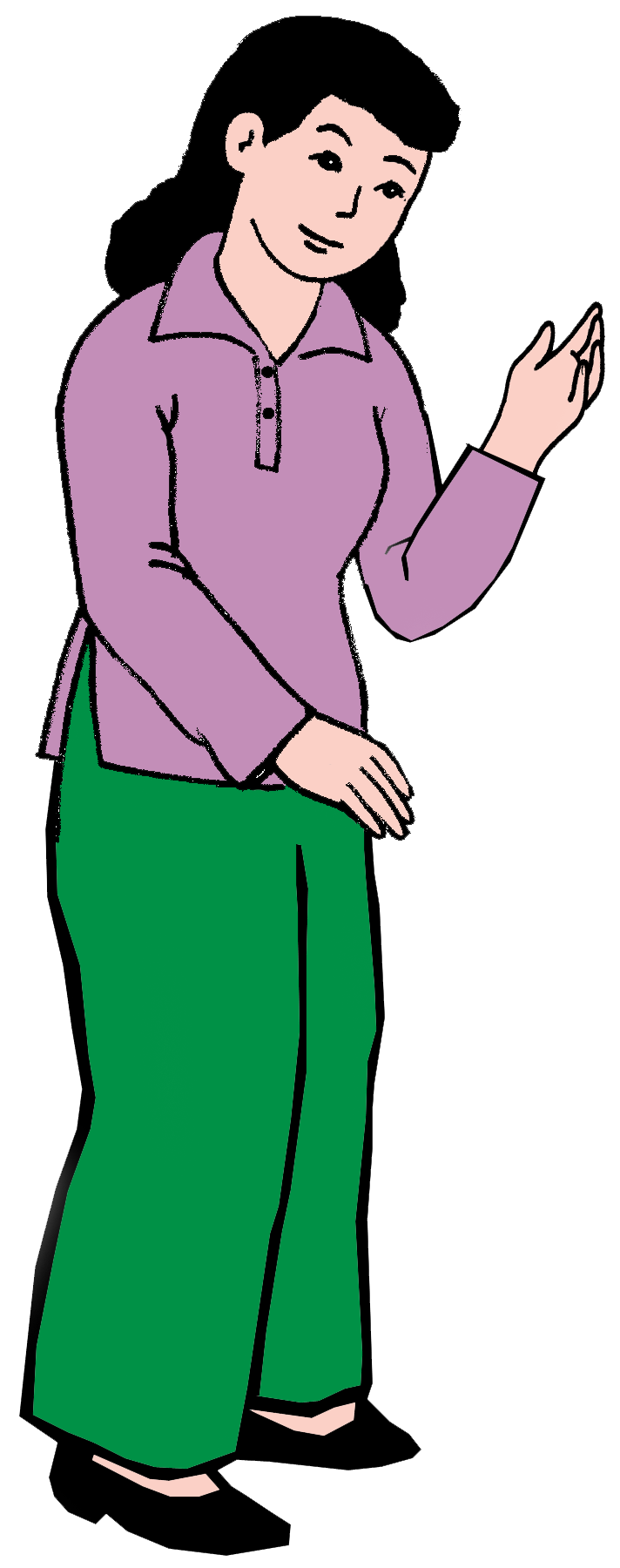 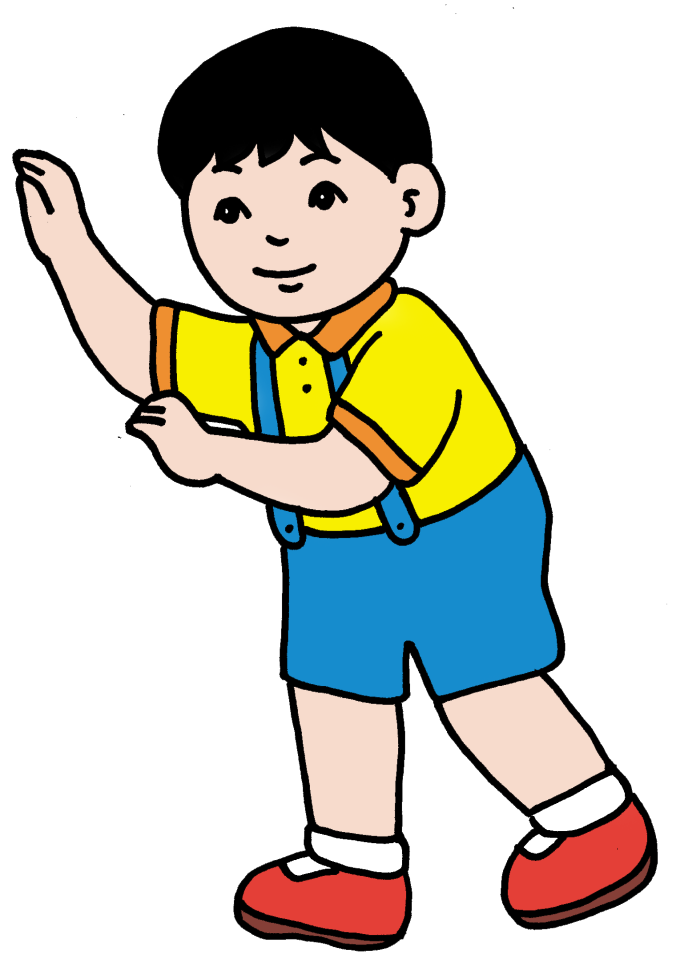 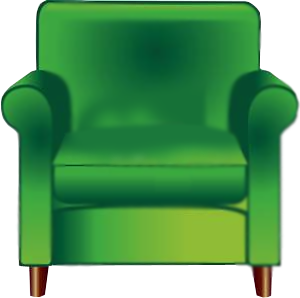 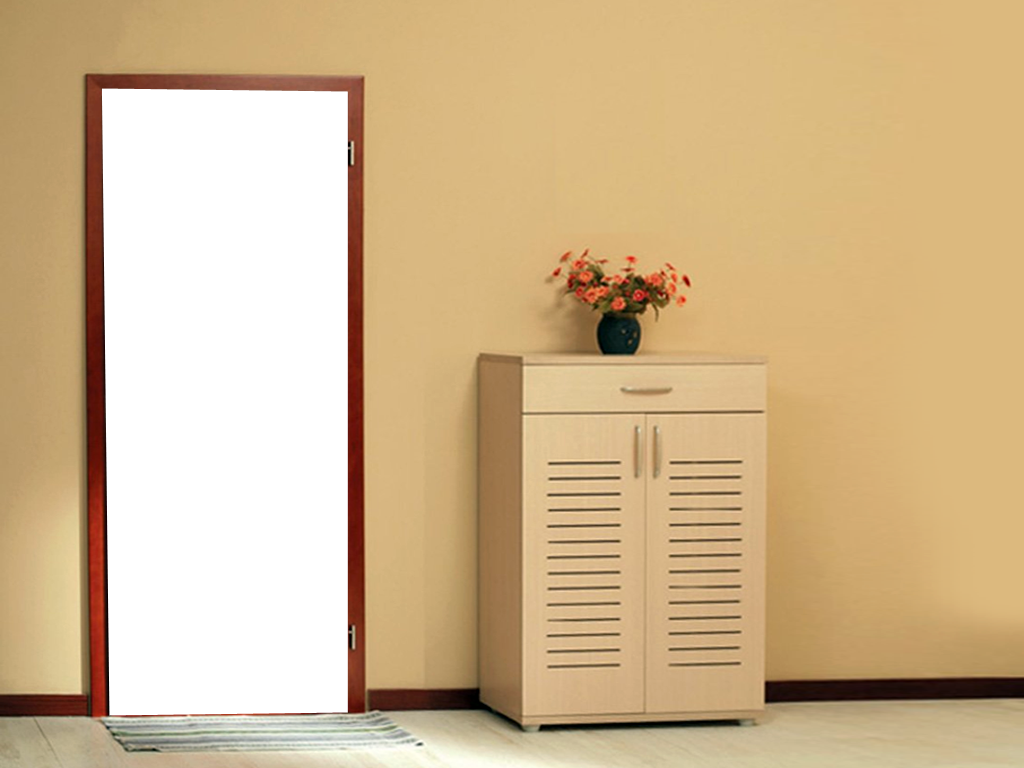 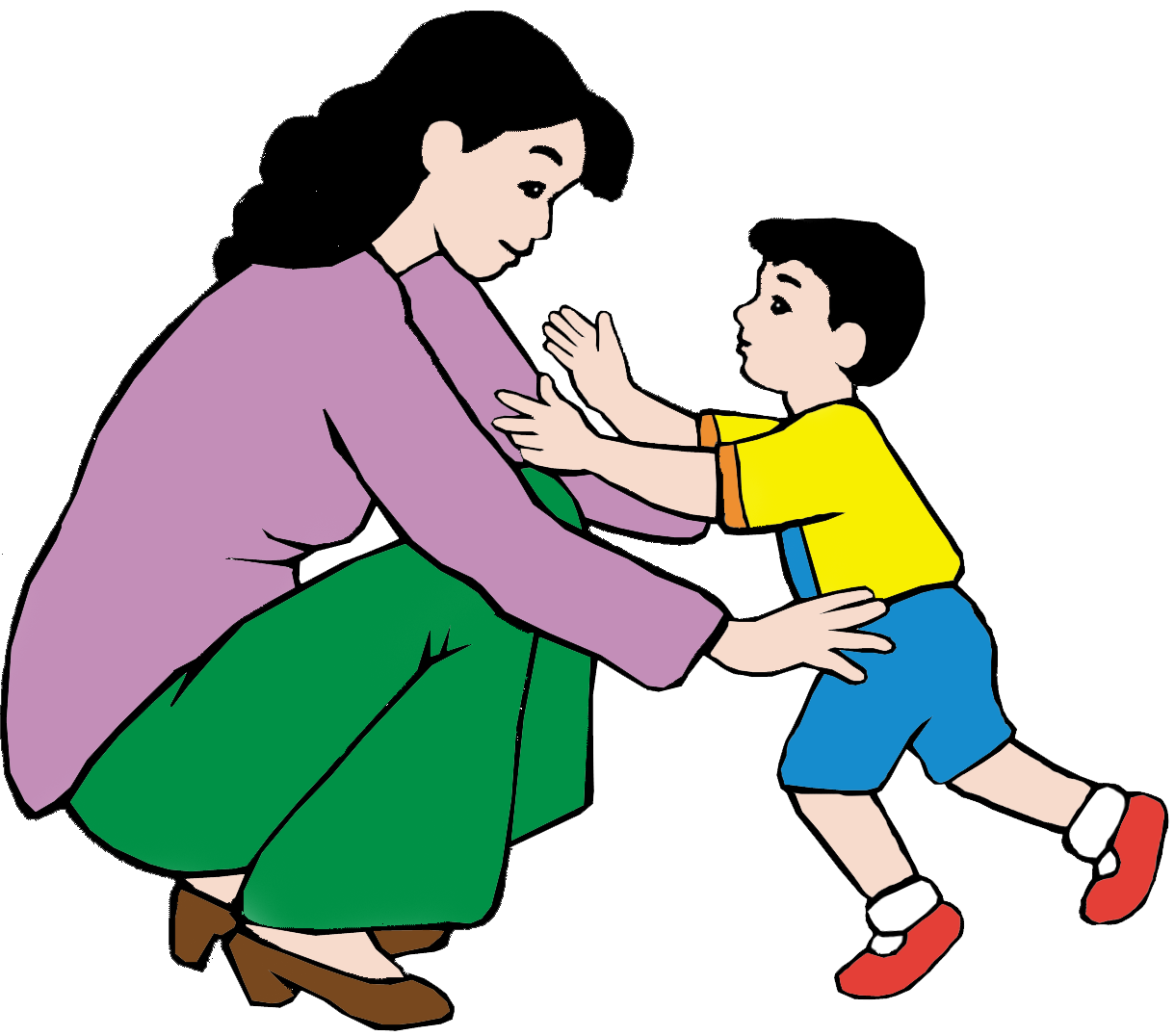 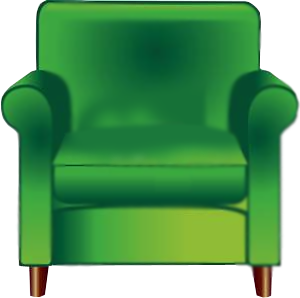 TRÒ CHƠI
Ai đoán giỏi
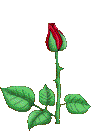 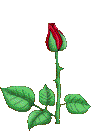 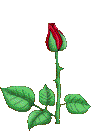 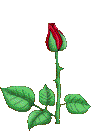 Mẹ vừa đi ra ngoài thì bạn Đông cảm thấy như thế nào?
A: Rất vui
B: Rất buồn và nhớ mẹ
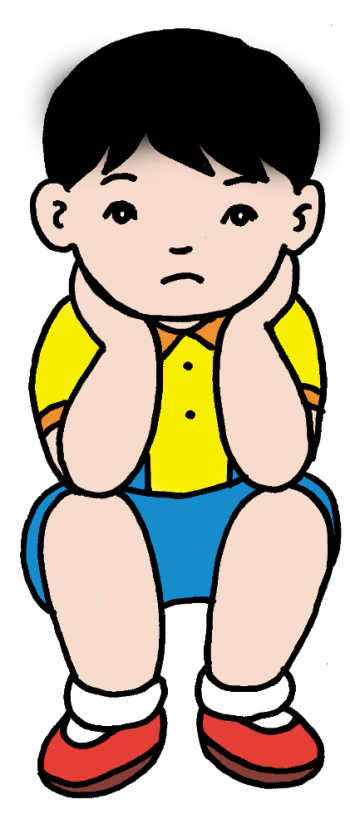 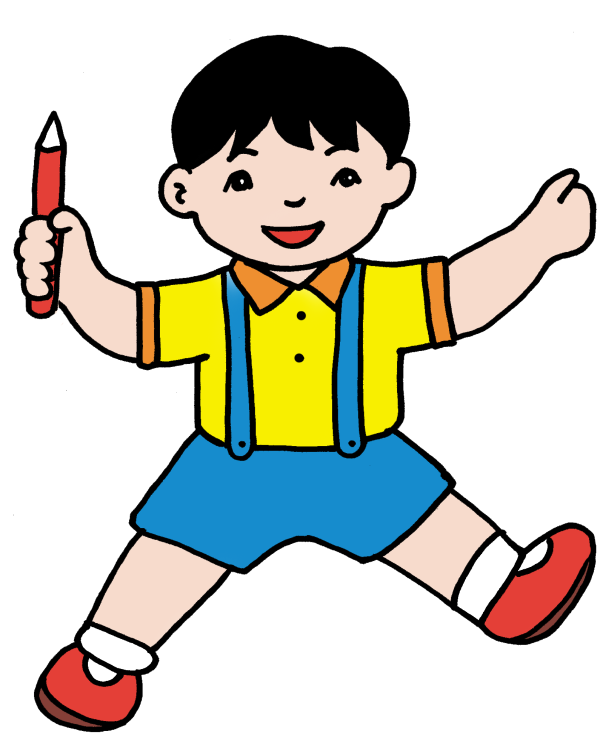 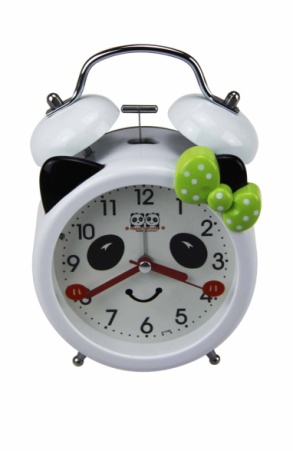 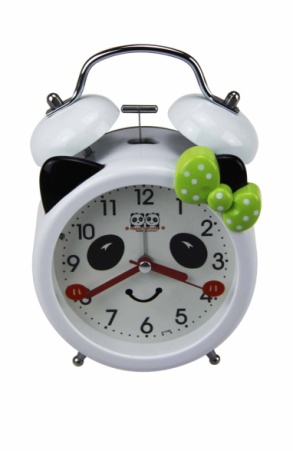 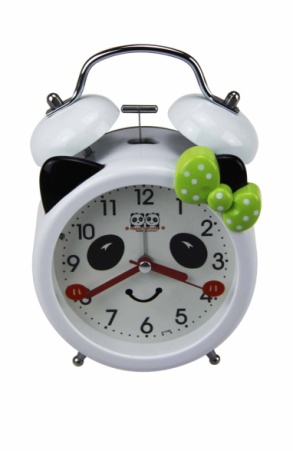 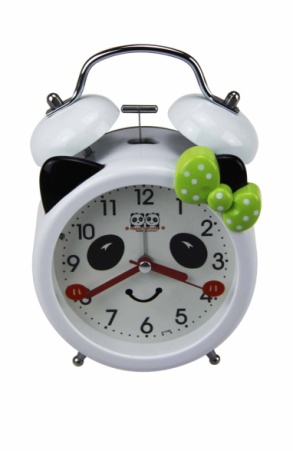 Hết giờ
5
4
3
2
1
0
5
4
3
2
1
0
5
4
3
2
1
0
5
4
3
2
1
0
Mẹ vừa đi ra ngoài thì bạn Đông cảm thấy như thế nào?
B: Rất buồn và nhớ mẹ
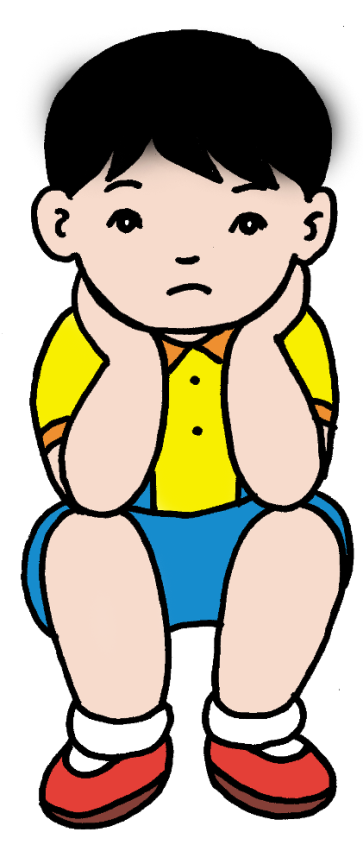 Bạn Đông đã làm gì?
B: Vẽ chân dung mẹ
A: Giơ tay ra và đếm
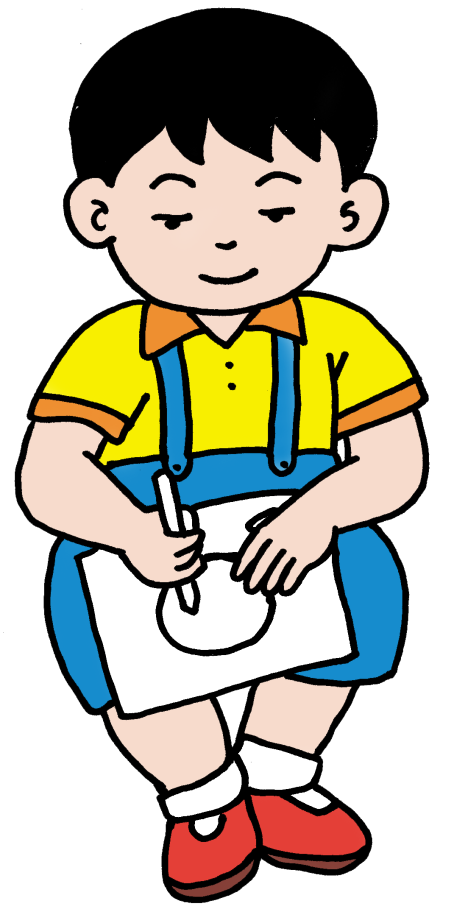 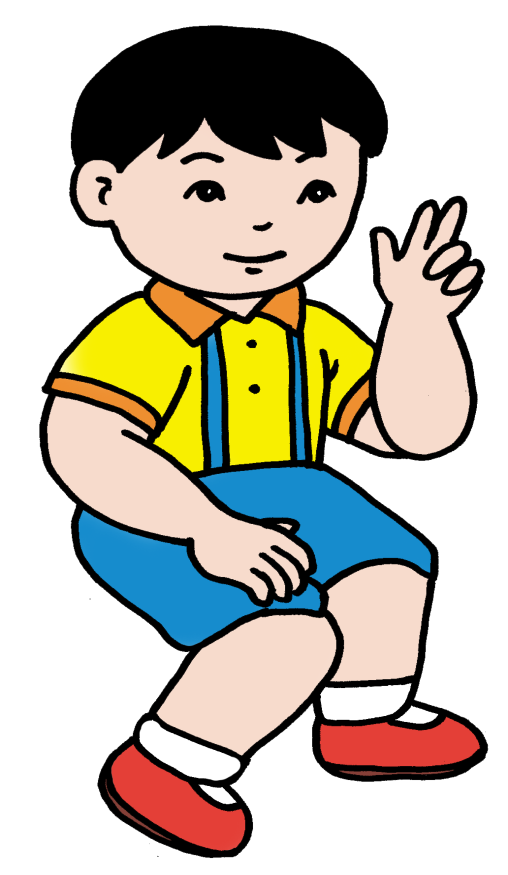 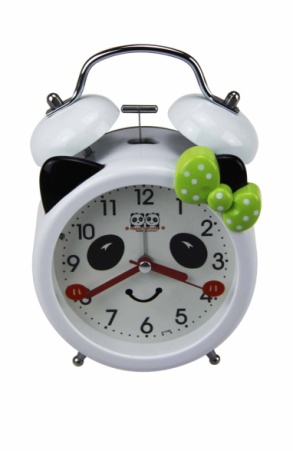 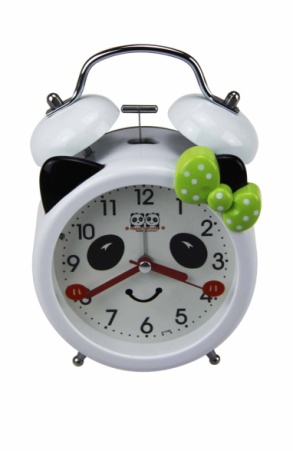 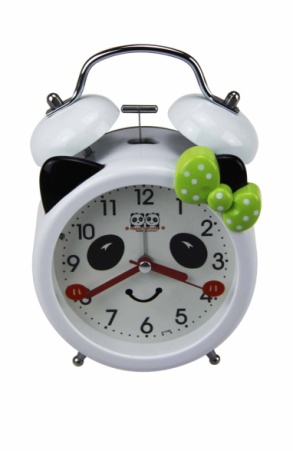 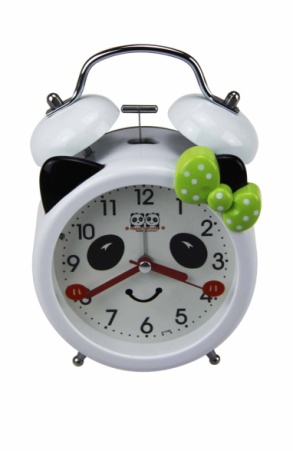 Hết giờ
5
4
3
2
1
0
5
4
3
2
1
0
5
4
3
2
1
0
5
4
3
2
1
0
Bạn Đông đã làm gì?
A: Giơ tay ra và đếm
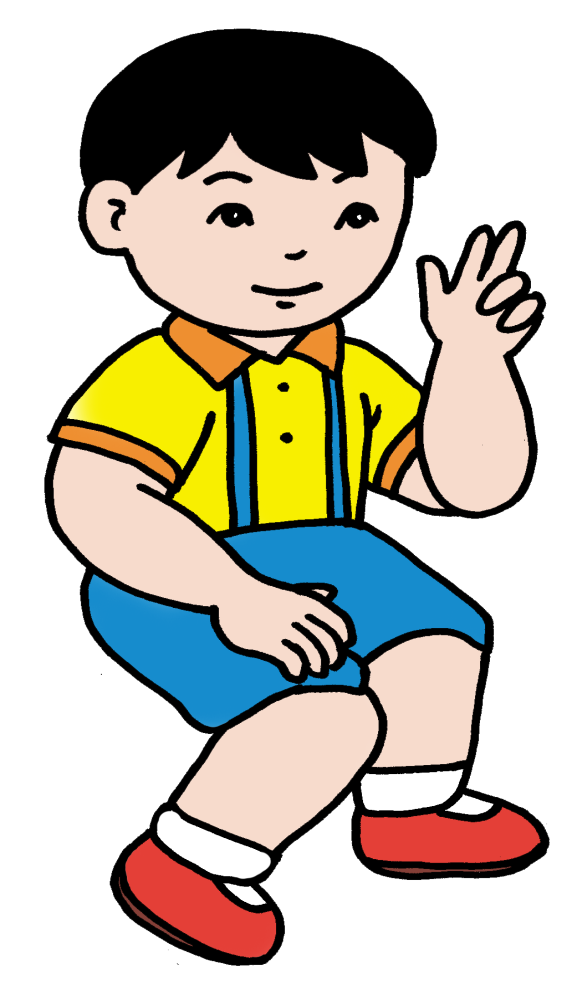 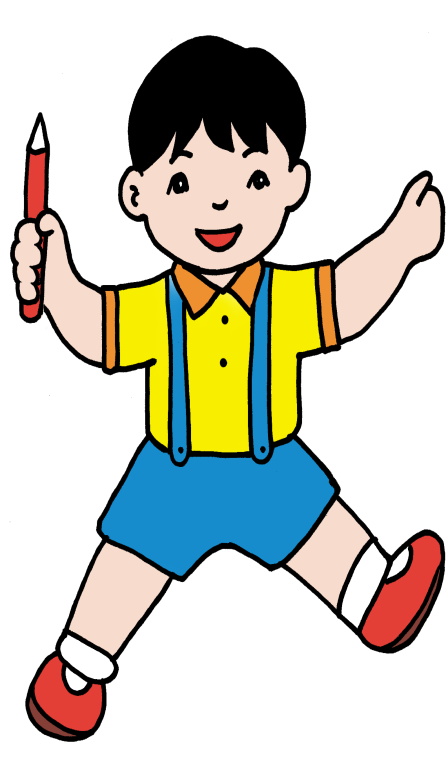 Bạn Đông đếm đến 3 mà mẹ vẫn chưa về thì bạn ấy đã làm gì để đỡ nhớ mẹ?
A: Vẽ chân dung mẹ
B: Chơi đồ chơi
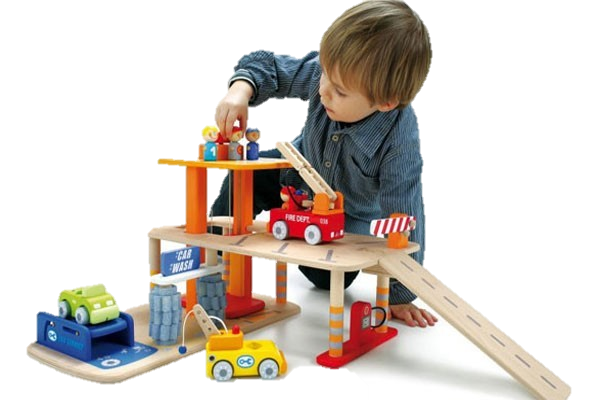 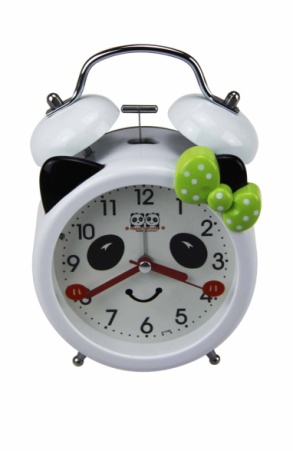 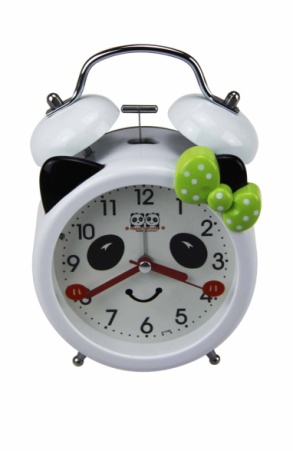 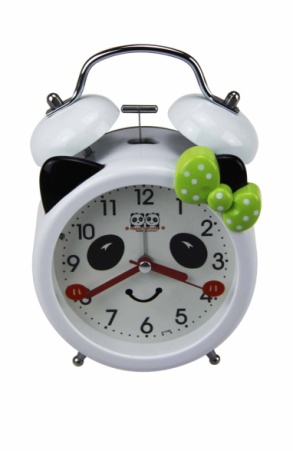 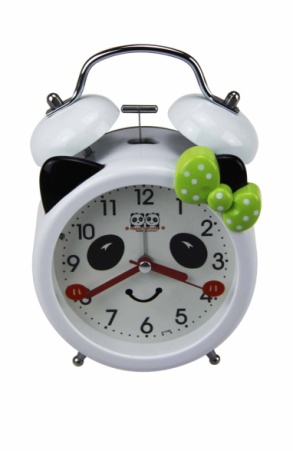 Hết giờ
5
4
3
2
1
0
5
4
3
2
1
0
5
4
3
2
1
0
5
4
3
2
1
0
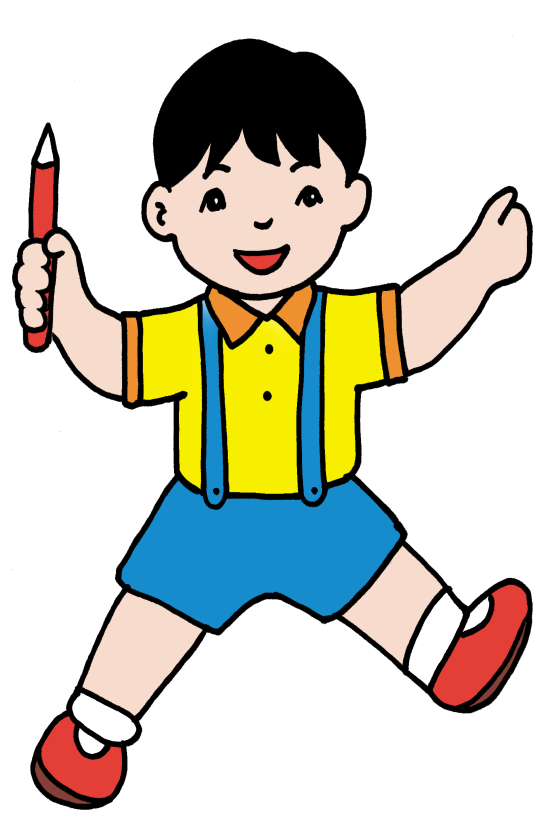 Bạn Đông đếm đến 3 mà mẹ vẫn chưa về thì bạn ấy đã làm gì để đỡ nhớ mẹ?
A: Vẽ chân dung mẹ
Bạn Đông đã vẽ và thể hiện tình cảm như thế nào qua chân dung đó?
A: Ôm bức tranh vào lòng
B: Hôn lên bức tranh
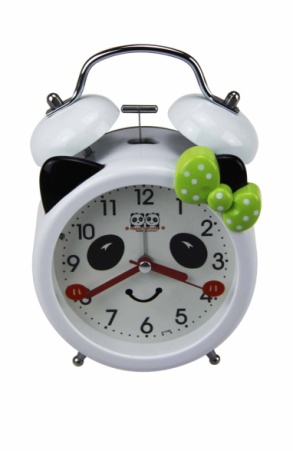 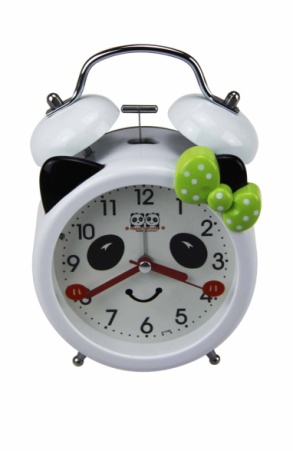 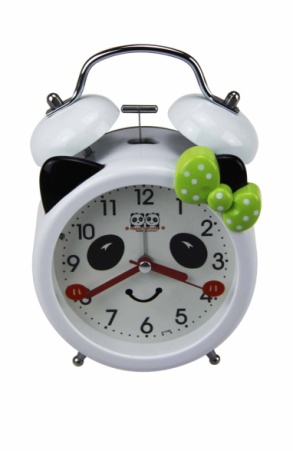 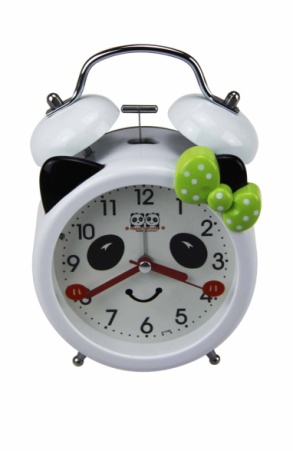 Hết giờ
5
4
3
2
1
0
5
4
3
2
1
0
5
4
3
2
1
0
5
4
3
2
1
0
Bạn Đông đã vẽ và thể hiện tình cảm như thế nào qua chân dung đó?
B: Hôn lên bức tranh
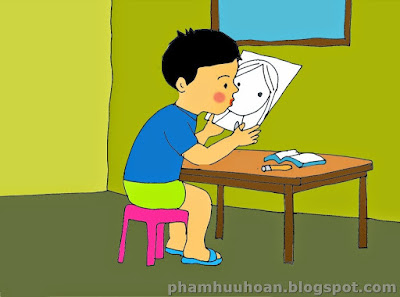 Khi bạn Đông vừa vẽ xong mắt và đôi môi của mẹ thì niềm vui nào lại đến với bạn?
A: Mẹ trở về
B: Bố trở về
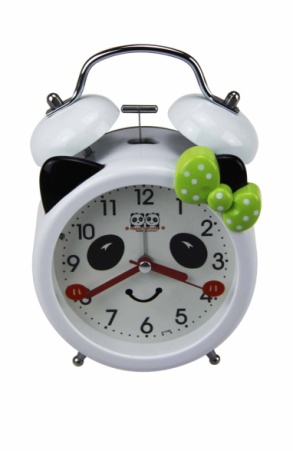 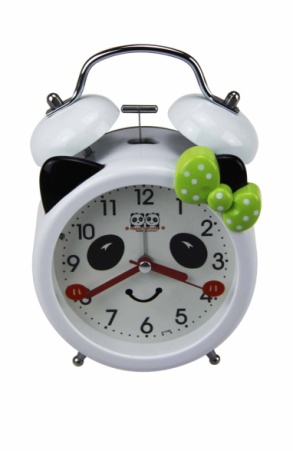 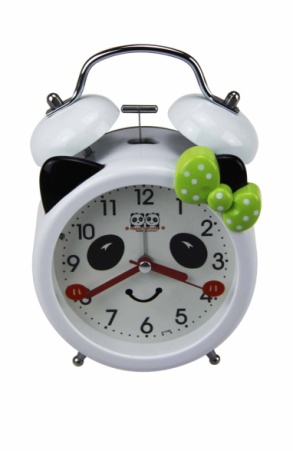 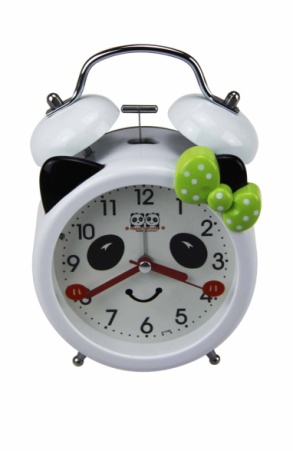 Hết giờ
5
4
3
2
1
0
5
4
3
2
1
0
5
4
3
2
1
0
5
4
3
2
1
0
Khi bạn Đông vừa vẽ xong mắt và đôi môi của mẹ thì niềm vui nào lại đến với bạn?
A: Mẹ trở về
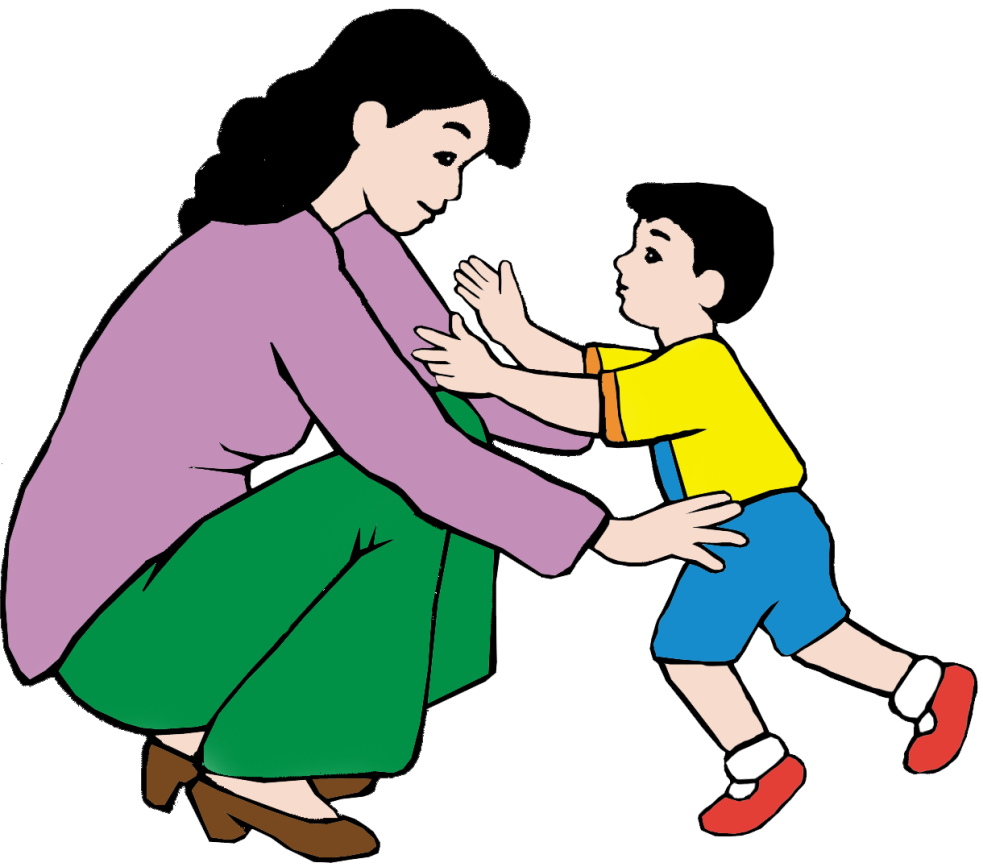 Khi gặp mẹ thì bạn Đông đã nói gì và làm gì để thể hiện tình cảm của mình đối với mẹ ?
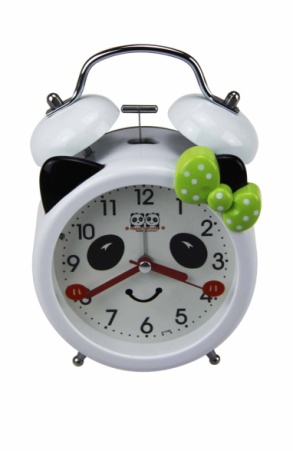 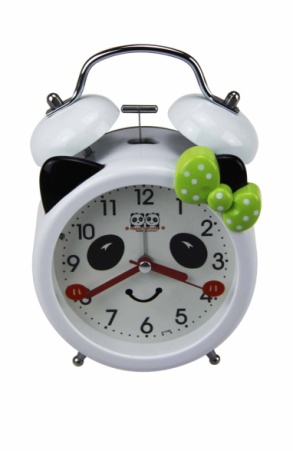 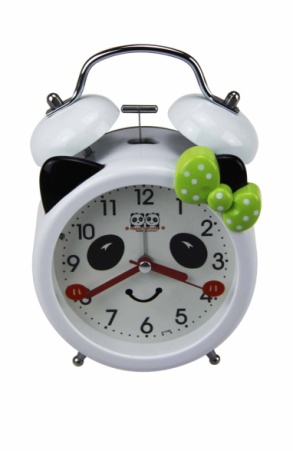 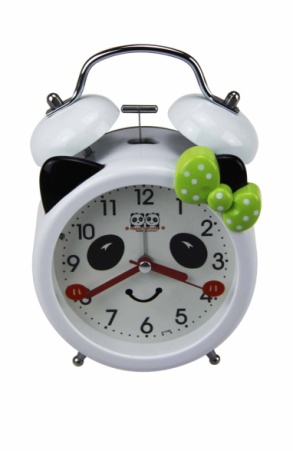 Hết giờ
5
4
3
2
1
0
5
4
3
2
1
0
5
4
3
2
1
0
5
4
3
2
1
0
Cô kể lần 3: sử dụng sa bàn
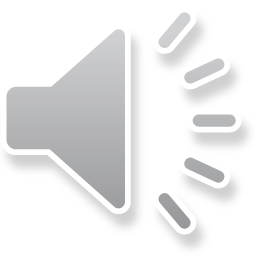 Vận động: Mẹ hãy nắm chặt tay con đi
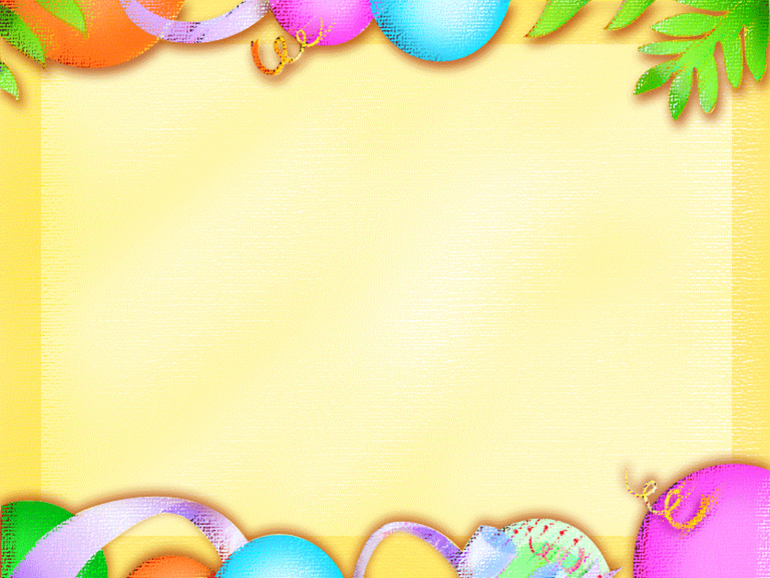 Trẻ về nhóm vẽ chân dung mẹ
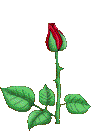 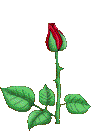 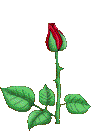 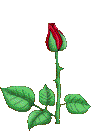 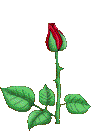 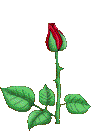 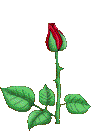 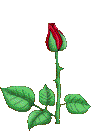 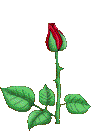 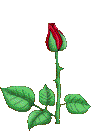 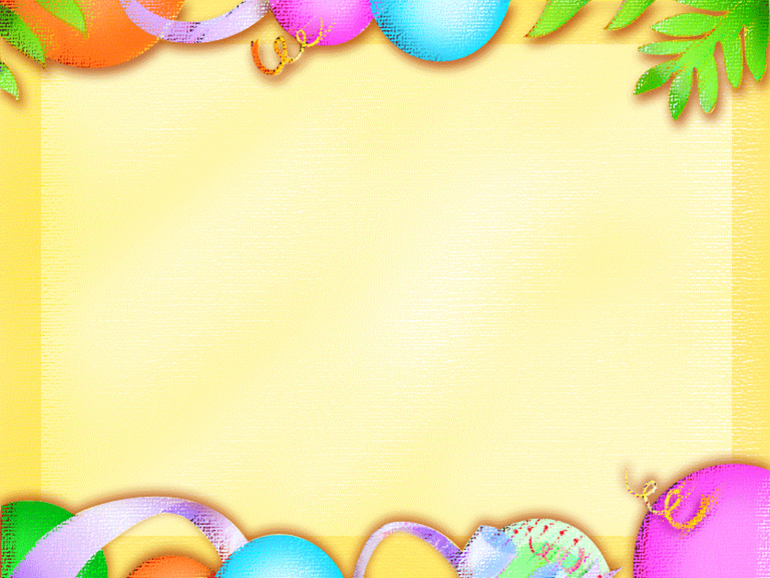 Giờ học đến đây là hết rồi
Xin chân thành cảm ơn!
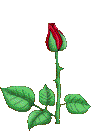 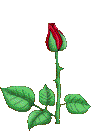 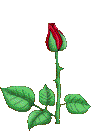 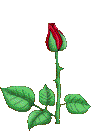 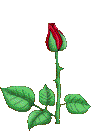 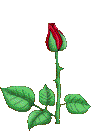 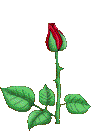 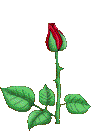 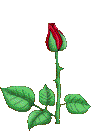 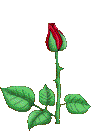 TRÒ CHƠI
AI NHANH HƠN
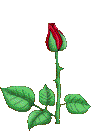 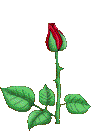 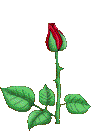 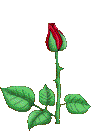 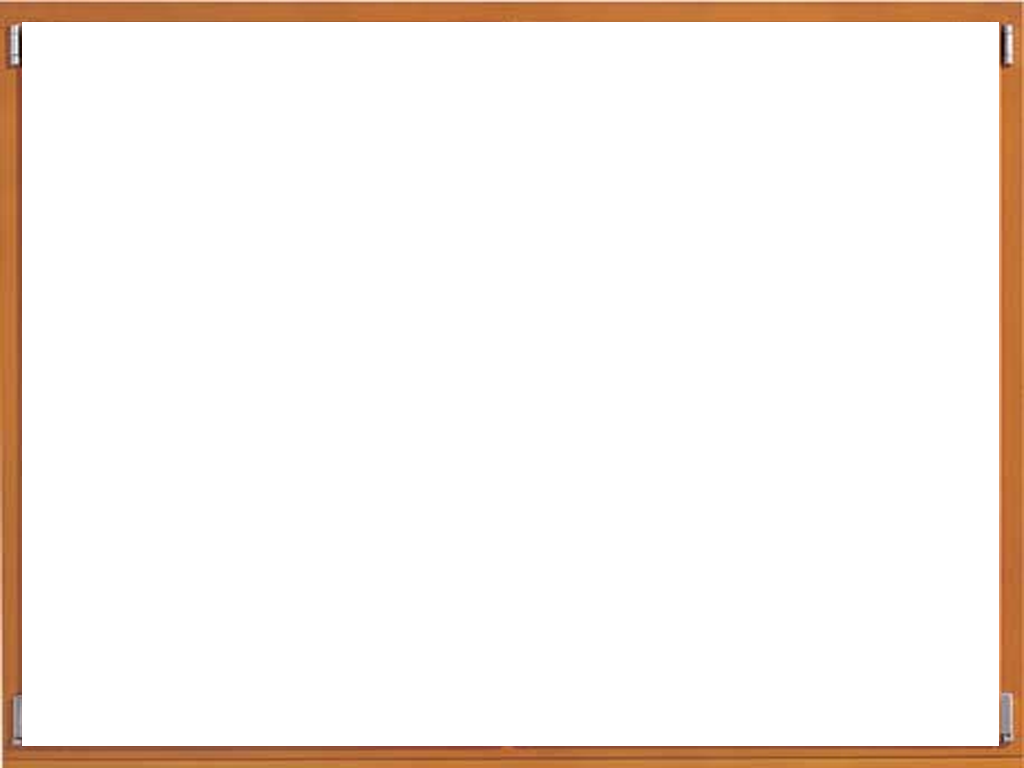 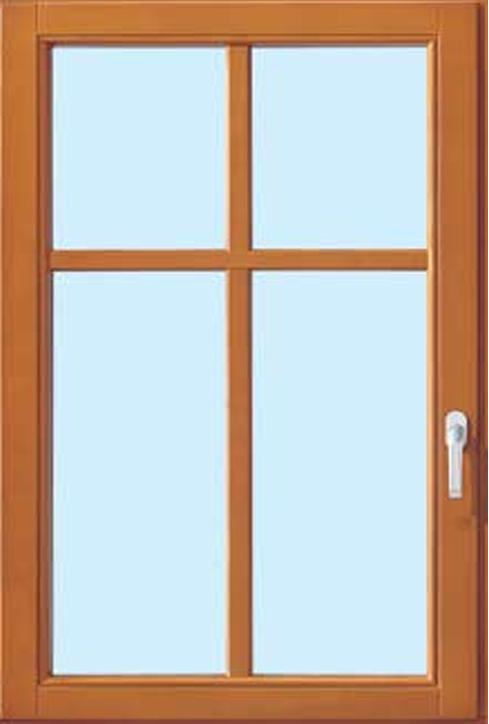 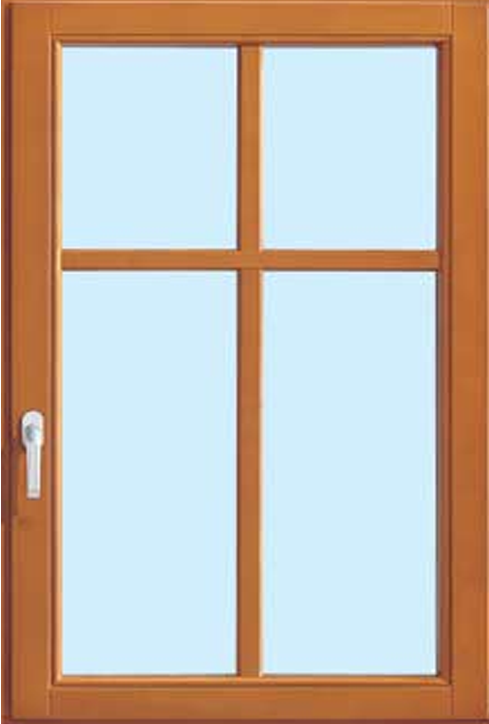